Public Relations
Semester 1 Lesson 1
a.a. 2023-4
Lettorato III°
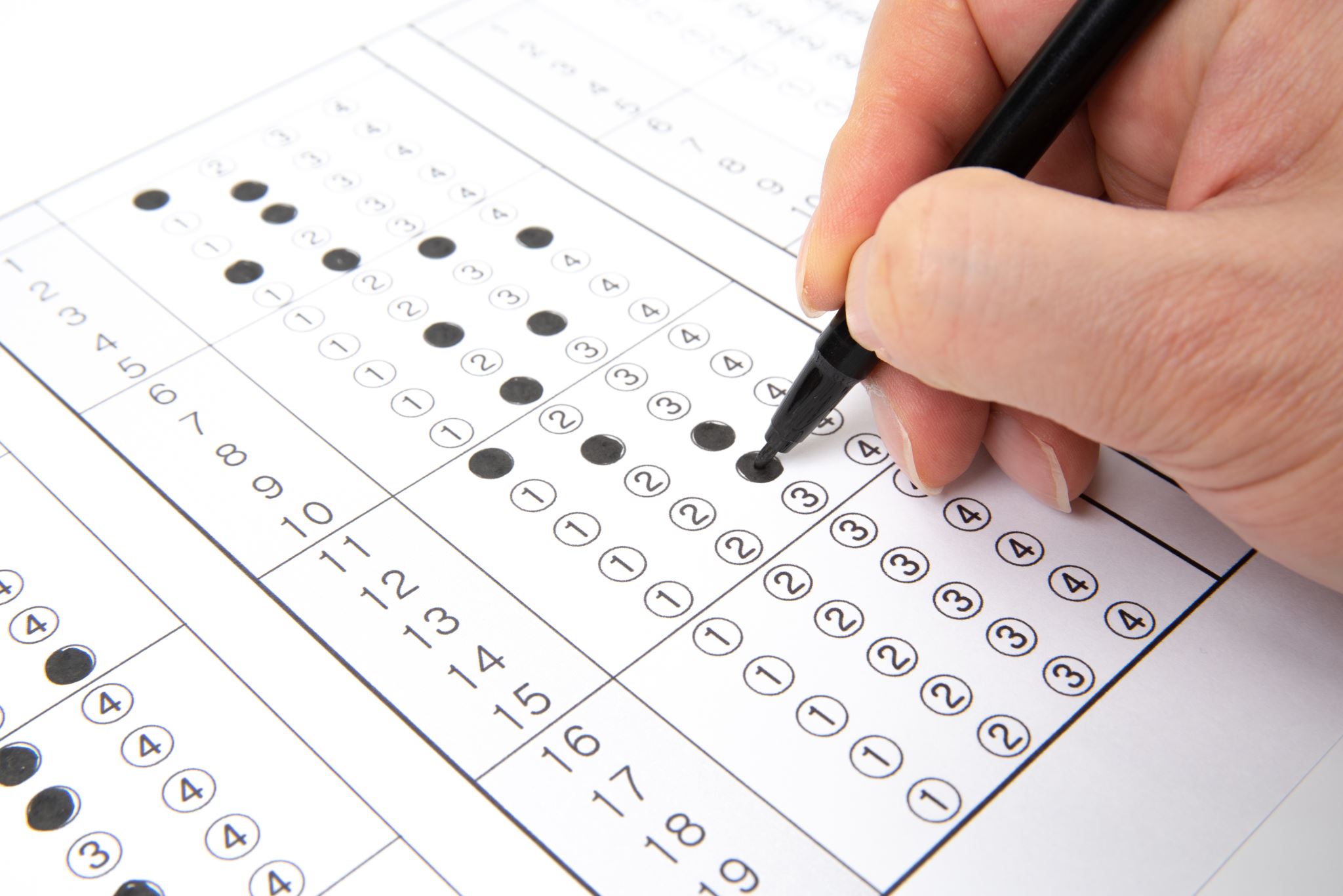 Course administrationAttendanceClassroom management: rulesCoursework Formatting Marking system /AssesmentDeadlines
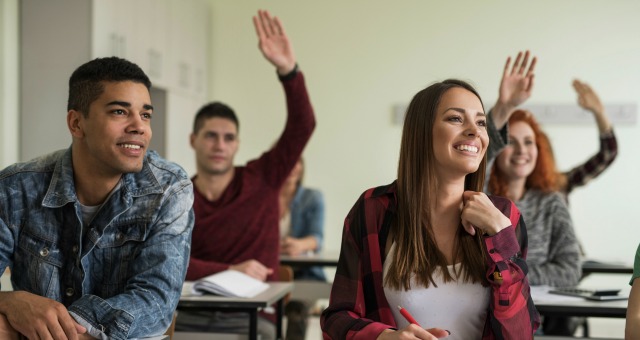 Attendance and participation
Classroom management 
(a.k.a. the RULES)
Roll call at the beginning of lessons
Homework will be posted on Moodle
Moodle should be consulted every day
Work will be uploaded to GoogleDOCS and you must adhere to deadlines
Prepare before lessons, participate actively
Raise your hand and say your name
Respect for all: do not interrupt the class if you arrive late or must leave early
4
Consequences
Roll call at the beginning of lessons                               If you are late, you must contact me at the end of the lesson
You must adhere to deadlines                   	      Late work will be marked down a grade.
Prepare before lessons, participate actively.               Part of your mark is based on participation.
Raise your hand and say your name. 	                       That way we can all learn your name. 
Respect for all: if you arrive late or must leave early.                         You get extra homework.
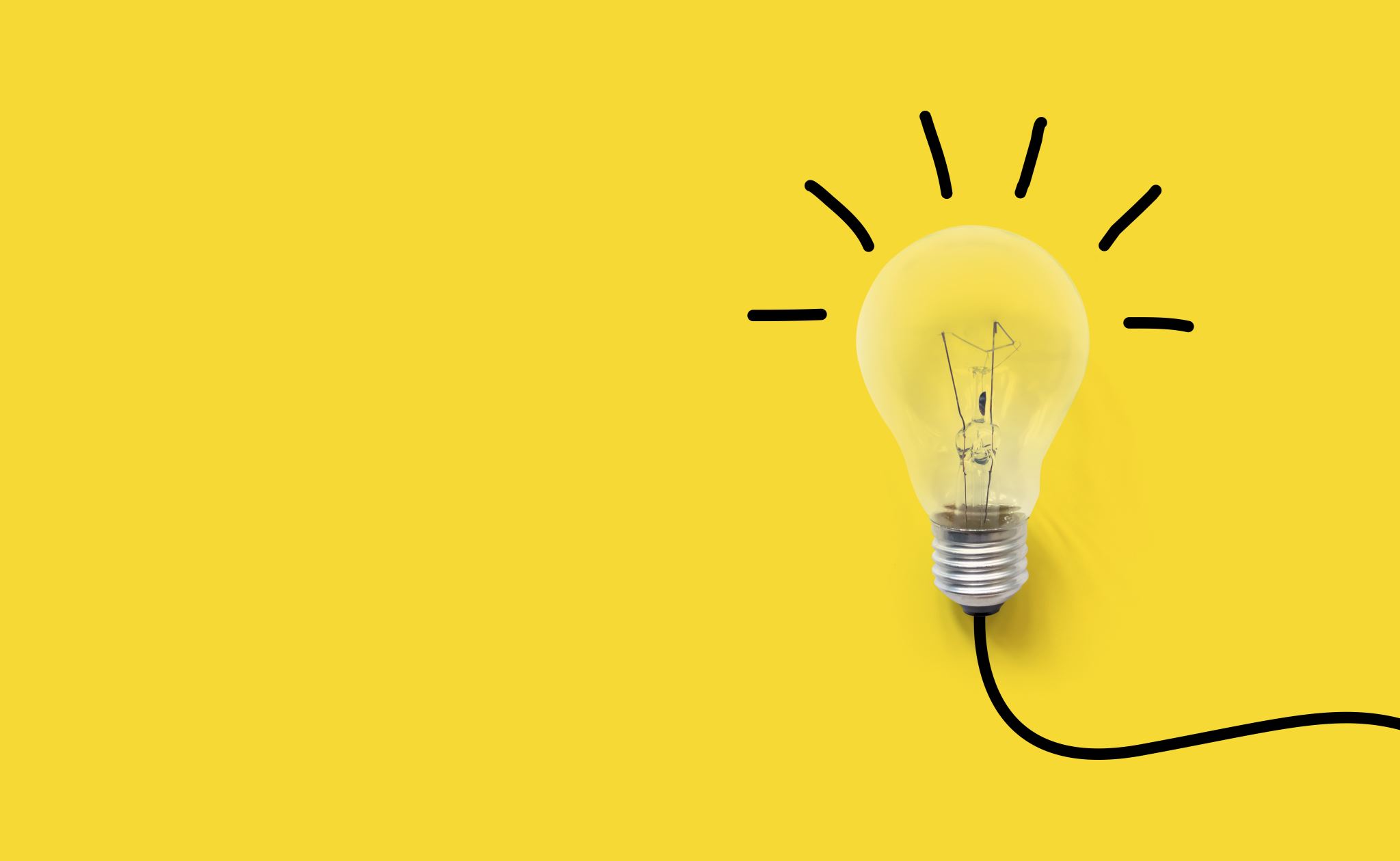 MOODLE
Sign up for my Moodle page:
Go to homepage of  e-l.unifi.it 
Scroll to “scopri le nostre piattaforme MOODLE” 
Click on Lettorati di Lingua. 
Scroll and click on Attività formative complementari
https://formstudelearning.unifi.it/ 
Click on “Lettorati di Lingua”
Choose Scuola di Studi Umanistici e della Formazione 
Click on Anno Accademico 2023-2024
L-11- Laurea in Lingue, Letterature e Studi Interculturali
Scroll down and find Lingua Inglese  3  (L-11) Sherman 2023-24 
Click on iscrizione spontanea.
 
Now you are on my Moodle page.
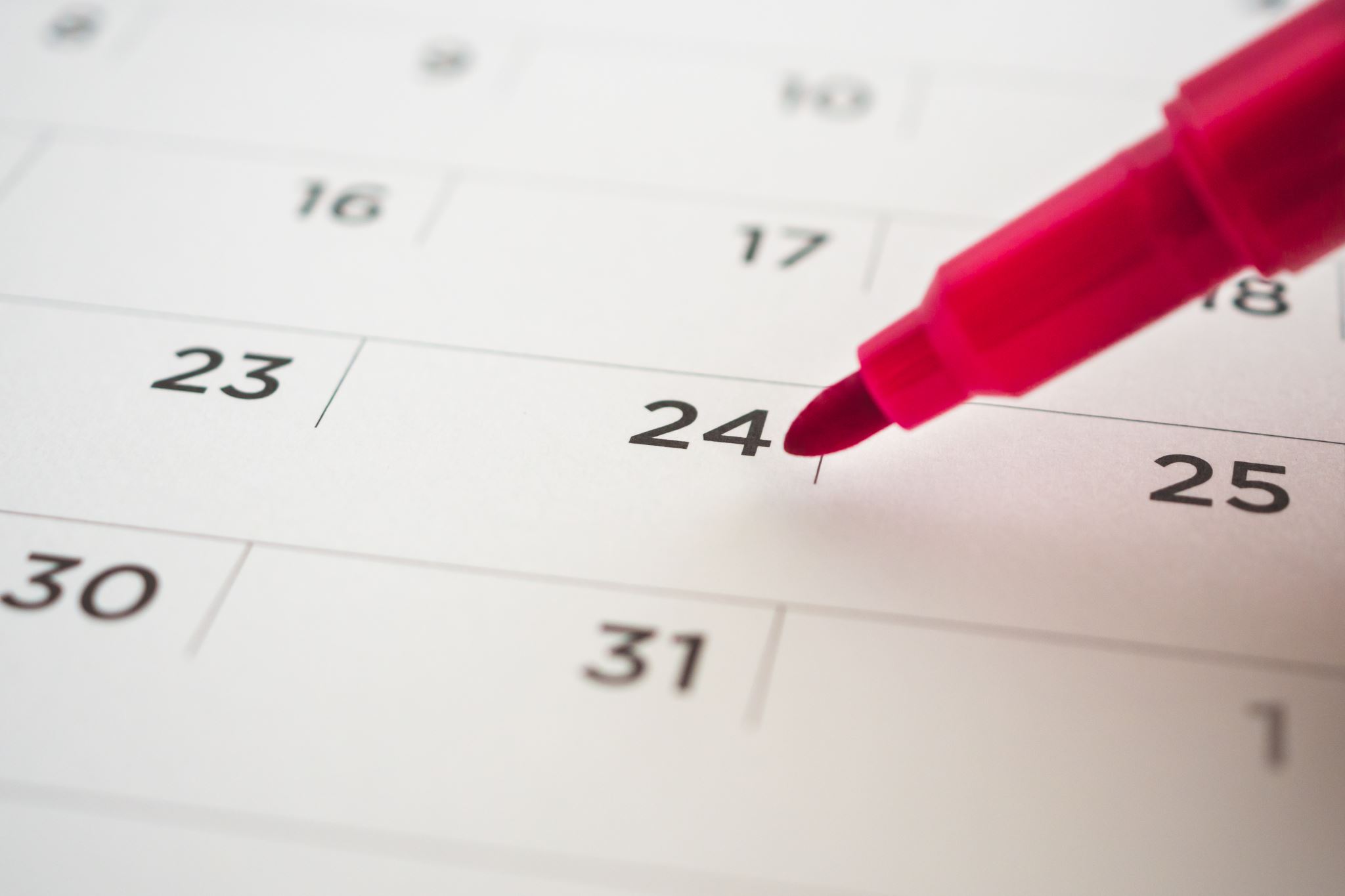 Dates of course Semester I 23/24
Lesson 1 September 25
Lesson 2 October 2
Lesson 3 October 9
Lesson 4 October 16
Lesson 5 October 23
Lesson 6 October 30
Lesson 7  November 6
Lesson 8 November 13
Lesson 9 November 20
Office hours
Thursdays 09.00-11.00
Send an email for an 	appointment
elizabethrose.sherman@unifi.it
Questa foto di Autore sconosciuto è concesso in licenza da CC BY-NC-ND
Course objectives
Examine and study the profession of Public Relations and the modern- day channels of communication in order to execute a PR plan.
The Profession of Public Relations
What do you think PR means?
Why did you choose this course?
What are your expectations of this course?
Do you have any experience promoting a product, service, idea?
What is the difference between PR, marketing, advertising, networking?
Over to you:
Types of Public Relations:
1. Strategic communications. Every action that is undertaken by a PR professional should fall under strategic communication. ...
2. Media relations. ...
3. Community relations. ...
4. Internal communications. ...
5. Crisis communications. ...
6. Public Affairs. ...
7. Online and social media communications.
Skills needed in PR
Persuasive writing and media relations
Networking
Social media content creation
Analytics
SEO
Programming
Background and history
Questa foto di Autore sconosciuto è concesso in licenza da CC BY
Questa foto di Autore sconosciuto è concesso in licenza da CC BY
Living legend Harold Burson (1921-      ), co-founder of global PR Burson-Marsteller, is perhaps our greatest PR visionary. A one-time journalist in Tennessee, Burson bore witness to history after being assigned by American Forces Network to cover and transcribe the Nuremberg Trials in 1945. He then switched to doing PR for an engineering company and eventually started an agency with his ex-employer as his first client. Burson believes that what a corporation does is more important than what is says. He sees the term “communications” as reductive, implying that the message means more than actions. He pioneered the integration of marketing and B2B PR and was a proponent of nurturing genuine relationships, both with the press and with employees. Burson was the guiding force behind Johnson & Johnson’s historic handling of the Tylenol episode, setting the bar for crisis management for decades to come. Like Ivy Lee, Burson is a man of sturdy principles, known for his conviction that the corporation should be a force for social good.
https://crenshawcomm.com/blogs/5-founding-fathers-pr/
Homework
EMAIL me to introduce yourself in less than 5 sentences. Who are you? Describe yourself with 3 adjectives. Where do you see yourself in 5 years?
1.a.  Read this article and prepare a written summary. Upload it to our PR folder on Google Docs by Friday the 29th at 18. 
Name your file LAST NAME_First name_ ethicsanddata_23
https://www.prsa.org/article/using-data-ethically-to-inform-pr-strategies
b. Read the code of ethics of the PRSA and prepare to comment on it in class.  Bring notes.   https://www.prsa.org/about/ethics/prsa-code-of-ethics


2. Read the article assigned to your group and prepare to briefly summarize it and comment on it. 
Group 1 (Surnames A-C)
https://www.quotidiano.net/elezioni/comprare-follower-social-facebook-1.7987895
Group 2 (Surnames D—N) (only the listening is available to non subscribers) 
https://www.wsj.com/articles/when-marking-the-death-of-the-queen-companies-make-it-up-as-they-go-along-11663160165?reflink=share_mobilewebshare
Group 3 (Surnames P-Z)
https://www.fox13news.com/news/study-extremism-in-florida-on-the-rise-due-to-misinformation-conspiracy-theories